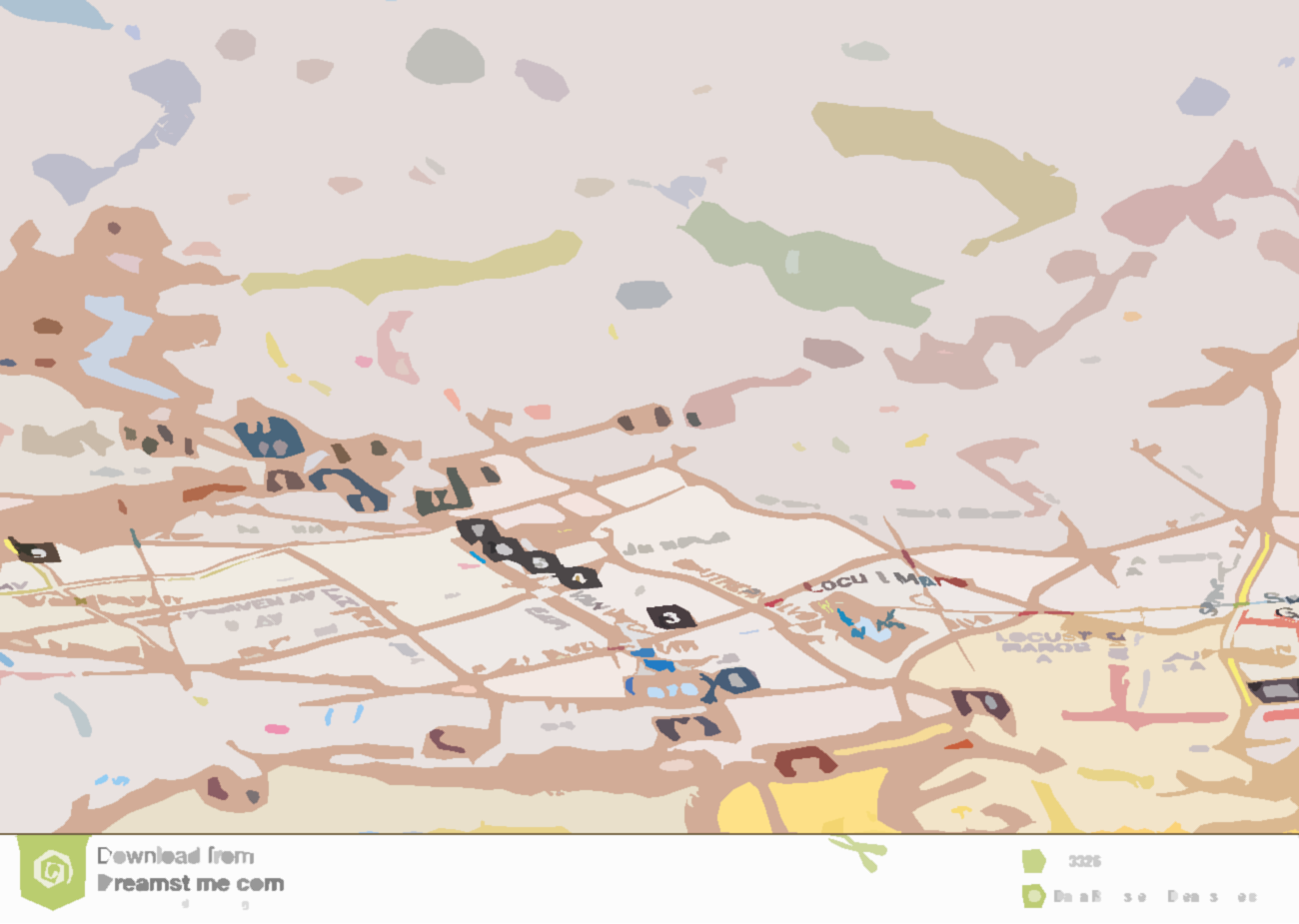 Regional Data Snapshot
Industry Cluster Analysis
SET Session 1
Southeastern NM, New Mexico
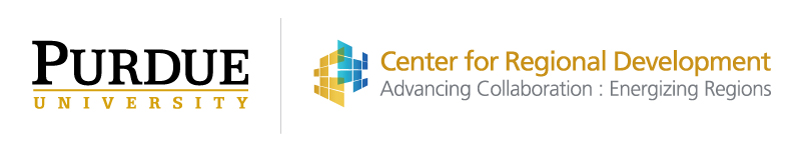 Table of Contents
03
Industry Cluster Analysis
01
Overview
04
02
Industry and Occupation
Occupations
Southeastern NM, NM
01
overview
Overview
Southeastern New Mexico, NM
The Southeastern New Mexico Region is comprised of 5 New Mexico counties. State Highway 285 connects the region to I-40, further connecting to Albuquerque to the northwest, and I-20 to the south. U.S. Highway 70 and 60 connect the region to Amarillo, Texas. Major railroads include BNSF and SW, and TNMR, a regional railroad. Major regional airports include Roswell and Lea County regional airports.    
Chaves
Curry
Eddy
Lea
Roosevelt
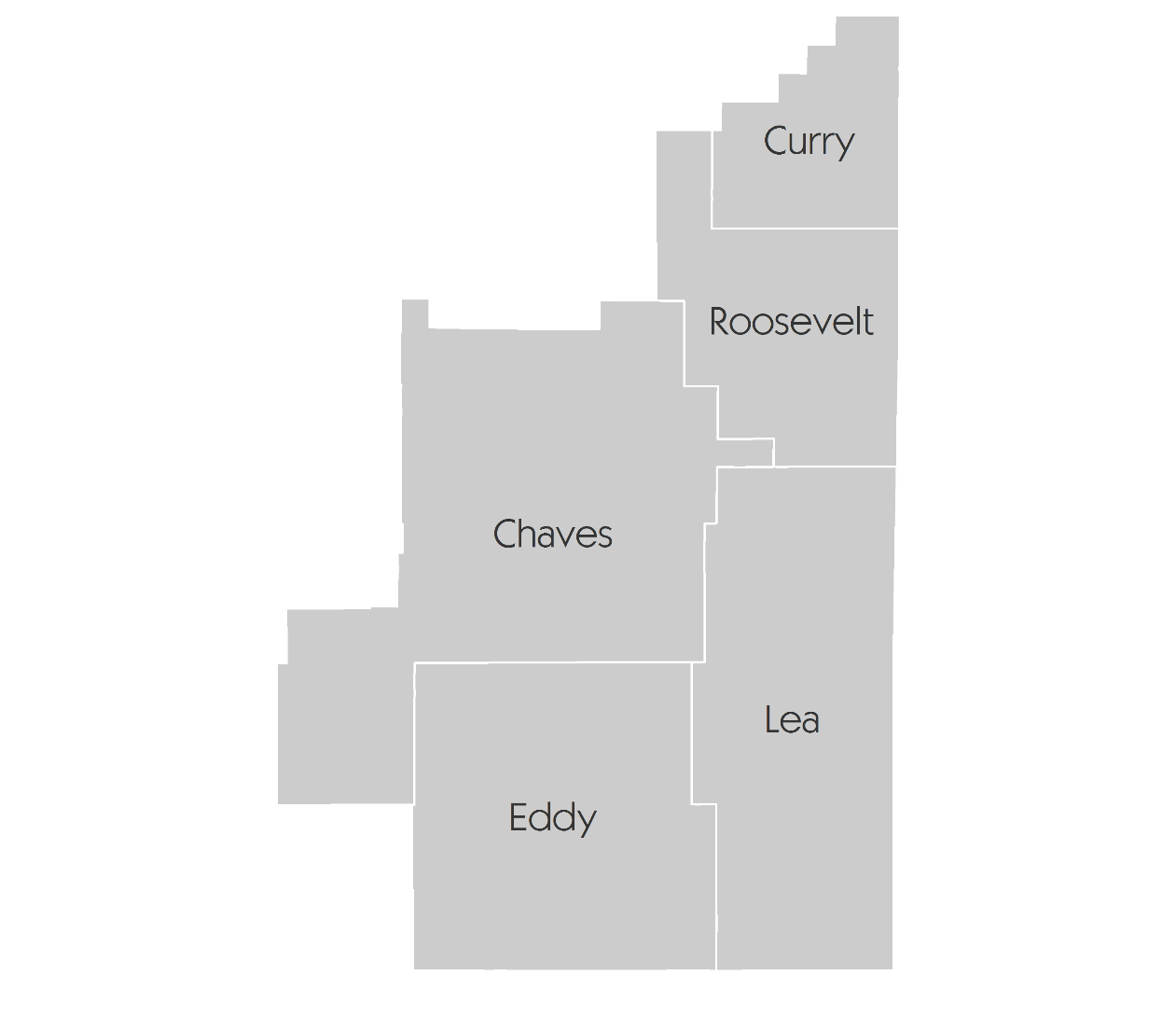 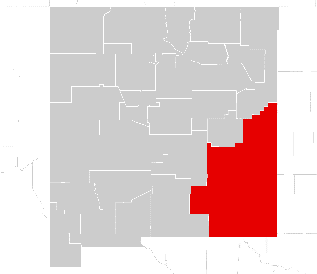 section 01
Establishments
Employment by industry
02
industry 
and occupation
Industry and occupation
Components of changes in Jobs
How to Interpret the Accompanying Table
New Startups: A completely new business from births/openings without any affiliation to an existing business.
Spinoffs: New businesses that were spun-off from existing businesses.
Expansions: Existing businesses that have expanded in jobs.
In-migration: Businesses that have moved-in from outside of the county.
Closings: Closure of existing businesses.
Contractions: Existing businesses that have shed/reduced jobs.
Out-migration: Businesses that have moved-out from the county.
section 02
Source: YourEconomy.org
Note: YourEconomy has changed its data source from NETS to InfoUSA on August, 2016. Based on the data available, we can only estimate churn based on jobs and not establishments.
[Speaker Notes: Table: Excel 2-1]
Economy
Company stages
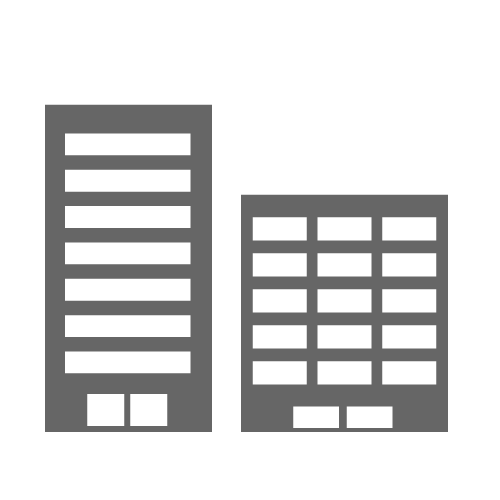 An establishment is a physical business location. Branches, standalones and headquarters are all considered types of establishments.
Definition of Company Stages
0         1
Self-employed
2-9 employees
3
10-99
employees
100-499
employees
4
500+
employees
Establishment Distribution by Stages
New Mexico, 2015
section 03
Note: Based on Edward Lowe’s research, http://thegrowthsociety.com/links/SecondStage.pdf
Source: Pyramid graphics is courtesy of Nancy Duarte, http://www.duarte.com/diagrammer/
Source: YourEconomy.org
Industry and occupation
Establishments
Questions:
What stage businesses have shaped the region’s economic growth in the last 6 years?  
Which ones are growing or declining the most? 
Which stage of establishments are likely to shape the region’s future economic growth?
section 02
Source: Youreconomy.org database
[Speaker Notes: Table: Excel 2-1]
Industry and occupation
Jobs and Sales
Questions
What establishments are the most numerous based on company stages? 

What stages have experienced the largest growth? The greatest decline? 

What company stage employs the largest number of people?

What stage captures the most sales? 
Which ones have experienced the greatest percentage loss over the 2009-2015 period?
section 02
Source: Youreconomy.org database
[Speaker Notes: Table: Excel 2-1]
Industry and occupation
Top ten industry sector employment growth
Questions:  	
What regional industry sectors have seen the greatest growth?  
Did they grow at the same rate as the state?
What factors are causing the growth?
section 02
Source: EMSI Class of Worker 2016.4 (QCEW, non-QCEW, self-employed and extended proprietors)
[Speaker Notes: Table: Excel 2-2]
Industry and occupation
Seven industry sector employment decline
Questions:
How does the industry sector make-up of the region compare to the rest of the state?  
Which industry sectors are growing and declining the most in employment?
section 02
Source: EMSI Class of Worker 2016.4 (QCEW, non-QCEW, self-employed and extended proprietors)
[Speaker Notes: Table: Excel 2-2]
03
Industry cluster analysis
Southeastern NM, NM
Industry cluster analysis
List of Clusters
Advanced Materials 
Agribusiness, Food Processing & Technology 
Apparel & Textiles 
Arts, Entertainment, Recreation & Visitor Industries 
Biomedical/Biotechnical (Life Sciences) 
Business & Financial Services 
Chemicals 
Computer & Electronic Product Manufacturing
Defense & Security 
Education & Knowledge Creation 
Electrical Equip, Appliance & Component Manufacturing
Fabricated Metal Product Manufacturing
Energy (Fossil & Renewable) 
Forest & Wood Products 
Glass & Ceramics 
Information Technology & Telecommunications 
Machinery Manufacturing
Mining 
Primary Metal Manufacturing
Printing & Publishing 
Transportation & Logistics 
Transportation Equipment Manufacturing
section 03
[Speaker Notes: Goal:  To provide a list of the clusters used in the data

This slide lists the overarching clusters used in the data.  These are not mutually exclusive.

Note that the Manufacturing Super-cluster contains the following:
Primary Metals
Fabricated Metal Products
Machinery
Computer and Electronic Products
Electrical Equipment, Appliance and Components
Transportation Equipment

Time:  5 minutes

http://prodgis2.agriculture.purdue.edu/RDM/Industry_clusters.html#]
Industry cluster analysis
How to interpret cluster data resultsThe graph’s four quadrants tell a different story for each cluster.
Contains clusters that are more
                   concentrated in the region but 
             are declining (negative growth).
                 These clusters typically fall 
              into the lower quadrant as 
           job losses cause a decline 
                         in concentration.
Contains clusters that are more
      concentrated in the region and are
            growing. These clusters are 
                strengths that help a region
                   stand out from the competition.
                      Small, high-growth clusters 
                         can be expected to become
	   more dominant over time.
Mature
Top left (strong but declining)
Stars
Top right (strong and advancing)
Contains clusters that are 
     under-represented in the 
     region (low concentration) 
          and are also losing jobs. 
        Clusters in this region may 
     indicate a gap in the workforce
 pipeline if local industries anticipate
a future need. In general, clusters in this
   quadrant show a lack of competitiveness.
Emerging
Bottom right
(weak but advancing)
Transforming
Bottom left 
(weak and 
declining)
Contains clusters that are 
                           under-represented in the 
                         region but are growing, often
                       quickly. If growth trends 
                    continue, these clusters will
                eventually move into the top right
          quadrant. Clusters in this quadrant
    are considered emerging strengths 
for the region.
section 03
Modified from: http://www.charlestonregionaldata.com/bubble-chart-explanation/
Industry cluster analysis
Level of Specialization
Percent Growth in Specialization
section 03
NOTE:  The first number after each cluster represents the number of total jobs (full and part time jobs by place of work) in that cluster in the region in 2015. The clusters are sorted in decreasing order by location quotient as shown in the bubble chart.
[Speaker Notes: Table: Excel 3-1]
Bubble Chart: What to Look at First
Start with clusters located in the STARS quadrant

See if the MATURING clusters might have a good chance of growing again

Determine if EMERGING clusters are likely to grow in strength

Avoid clusters that are “TRANSFORMING”
The size of the bubble  refers to the number of people employed in that cluster.  

It may be worthwhile to focus on clusters that are both competitive and that employ a good number of people.
Focus on clusters with an LQ of 1.2 or higher

Clusters with high LQs represent economic activities in which the region is competitive relative to the U.S. 

REMEMBER:  Clusters only capture industries that have the likelihood of exporting goods and services.
The horizontal line (the x-axis) shows the percentage growth or decline of a cluster over a five-year period. 

Make sure to examine the SIZE and DIRECTION of that change.  

Dramatic declines in a cluster with a an LQ of 1.2 or higher could be a difficult one to resurrect.
section 03
[Speaker Notes: Goal: To better understand how to interpret the bubble chart

Use this slide to interpret the bubble chart handout of all of the possible clusters in the region (Page 7 of the Targeted Industry Cluster Handout). Have the team ensure that the industries listed as stars, emerging, mature, and transforming, align with the handout.  Have the team identify those clusters with larger Location Quotients (LQ) as well as those clusters with large employment.

Time: 4 minutes]
Industry and occupation
Industry cluster bubble chart
Mature
Star
Transforming
Emerging
Note: Label includes cluster name, LQ in 2015, and Employment in 2015.
section 03
Source: EMSI Class of Worker 2016.4 (QCEW, non-QCEW, self-employed and extended proprietors)
[Speaker Notes: Table: Excel 3-1]
The Manufacturing Super-Cluster
Please note that this is not a cluster that a SET region should select.  Rather, focus on the manufacturing sub-clusters that are important to that super-cluster.
Industry and occupation
Manufacturing sub-cluster bubble chart
Mature
Star
Transforming
Emerging
Note: Label includes cluster name, LQ in 2015, and Employment in 2015; Very few regional jobs in Electrical Equipment, Appliance & Component Mfg. Cluster.
section 03
Source: EMSI Class of Worker 2016.4 (QCEW, non-QCEW, self-employed and extended proprietors)
[Speaker Notes: Table: Excel 3-1]
Industry and occupation
For your region
Mature Industries

Two industry clusters in the Southeastern NM region is in the Matured stage: Mining and Agribusiness, Food Process & Technology. The mature industry is relatively concentrated, but its growth is trending downward. It is worth noting, however, that the Region may find it worthwhile to invest in efforts to shore up the concentration of these industries.
Star Industries

Star industry clusters are highly concentrated, exporting and still experiencing growth in the region. Three Star industry clusters in the Southeastern NM region are  
Energy; Transportation & Logistics; and Defense & Security. These clusters indicate that they have a little more jobs concentration in the region compared to the U.S.
Transforming Industries

Transforming clusters capture the mix of industries that are experiencing relative decline and limited export capability. In the Region, Biomedical/Biotech; Glass & Ceramics; Business & Financial Services; Printing & Publishing; Forest & Wood Products; IT & Telecom; Machinery Mfg.; Fabricated Metal Prod Mfg.; Computer & Elec Prod Mfg.; Transportation Equip Mfg.; and Elec Equip, App & Comp Mfg. Eleven industry clusters are all Transforming clusters. Any amount of growth in these industries would require relatively large investments.
Emerging Industries

Industry clusters that may be poised for future growth are classified as “Emerging.” There are six Emerging clusters in total in the Southeastern NM region: Chemicals; Arts, Ent, Rec & Visitor Industries; Education & Knowledge Creation; Advanced Materials; Apparel & Textiles; and Primary Metal Mfg.
section 03
Source: EMSI Class of Worker 2016.4 (QCEW, non-QCEW, self-employed and extended proprietors)
Top occupations
STEM occupations
04
occupations
Industry and occupation
Top five occupations in 2015
Questions:
What are the education and skill requirements for these occupations?
Do the emerging and star clusters align with the top occupations?
What type salaries do these occupations typically provide?
section 04
Source: EMSI Class of Worker 2016.4 (QCEW, non-QCEW, self-employed and extended proprietors)
[Speaker Notes: Chart: Excel 3-1]
Job change in STEM occupations
42,052
40,010
Industry and occupation
3,400
11.4%
Science, Technology, Engineering & Math
Southeastern NM
3,053
-4.9%
Rest of  New Mexico
2009
2015
Change
Questions:
How do STEM jobs compare to the state?
What has been the trend of STEM jobs over time?
How important are STEM jobs to the region’s Star and Emerging clusters?
section 04
*Note: STEM and STEM-related occupation definitions from BLS (2010)
Source: EMSI Class of Worker 2016.4 (QCEW, non-QCEW, self-employed and extended proprietors)
Report ContributorsThis report was prepared by the Purdue Center for Regional Development, in partnership with the Southern Rural Development Center and USDA Rural Development, in support of the Stronger Economies Together program.
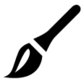 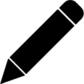 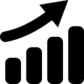 Report Authors
Bo Beaulieu, PhD
Indraneel Kumar, PhD
Data Analysis
Ayoung Kim
Andrey Zhalnin, PhD
Indraneel Kumar, PhD
Report Design
Tyler Wright
This report was supported, in part, by grant from the USDA Rural Development through the auspices of the Southern Rural Development Center.  It was produced in support of the Stronger Economies Together (SET) program.
For more information,
please contact:

Dr. Bo Beaulieu, 
PCRD Director: 
ljb@purdue.edu

Or

765-494-7273
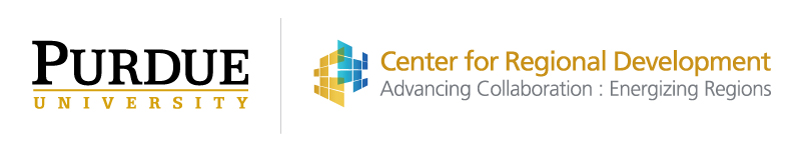 The Purdue Center for Regional Development (PCRD) seeks to pioneer new ideas and strategies that contribute to regional collaboration, innovation and prosperity.
June 2017